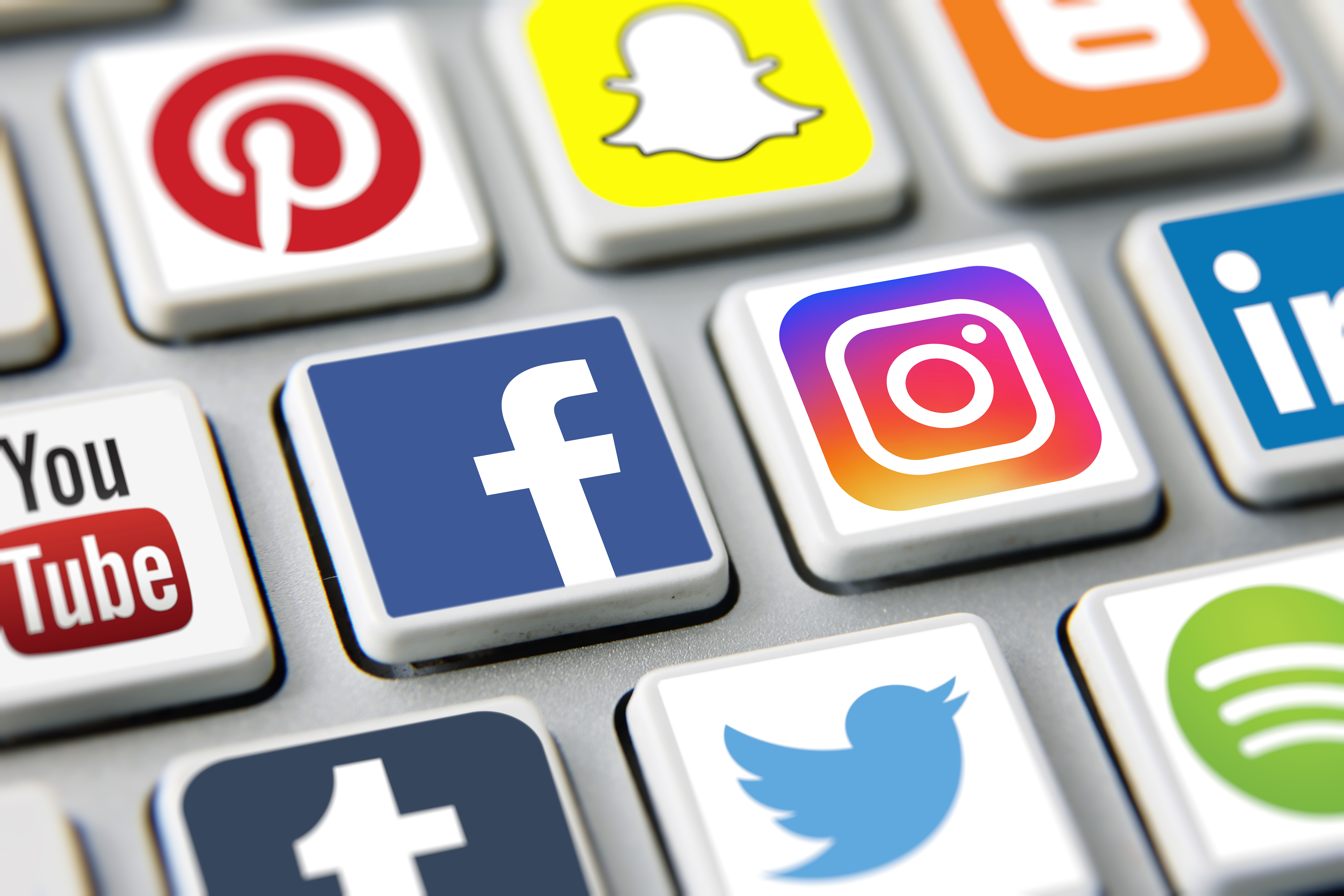 Bite-Size Skills-Building Session:
Social Media Basics
December 17, 2024

Suzanne Slattery
Senior Communications Advisor
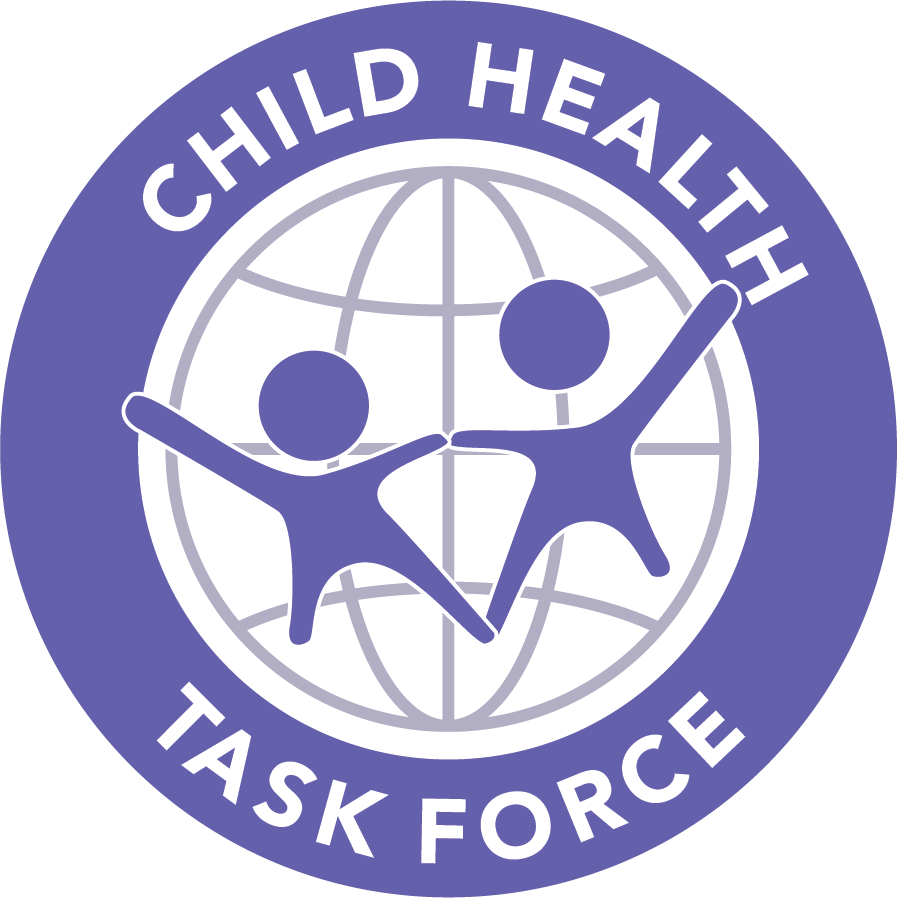 Today’s Goals
This micro lesson intends to give you basic information on social media. By the end of the session, users will become more familiar with:
The professional benefits of social media 
Popular platforms
Basic terminology
Types of content 
Practical tips to get started
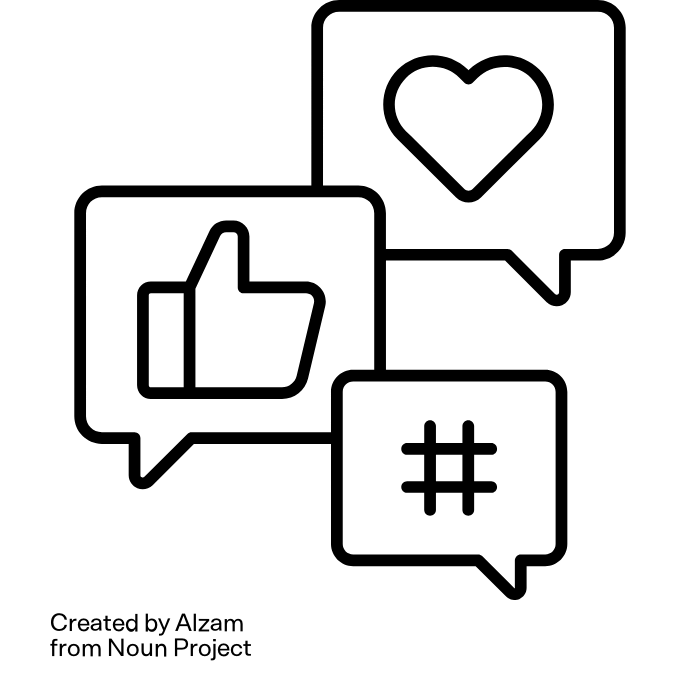 Social Media as a Professional Tool
Learning of /attending events
Sharing information & resources
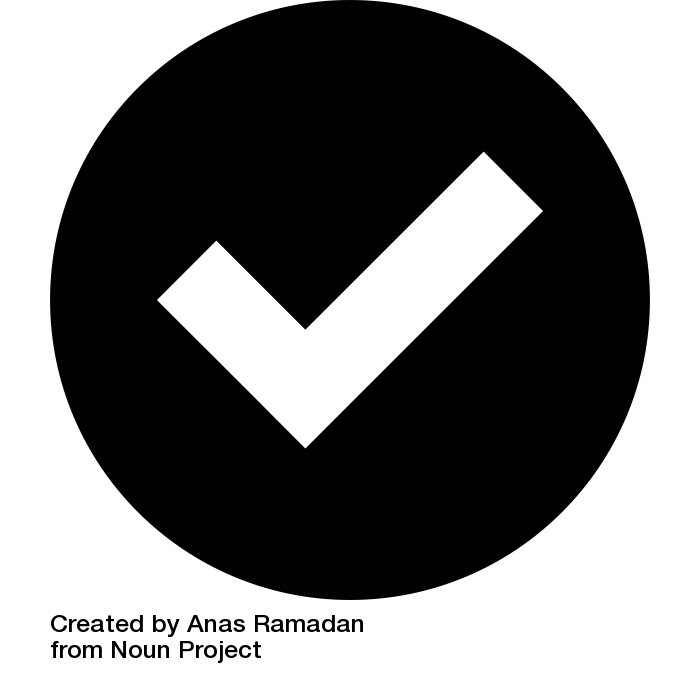 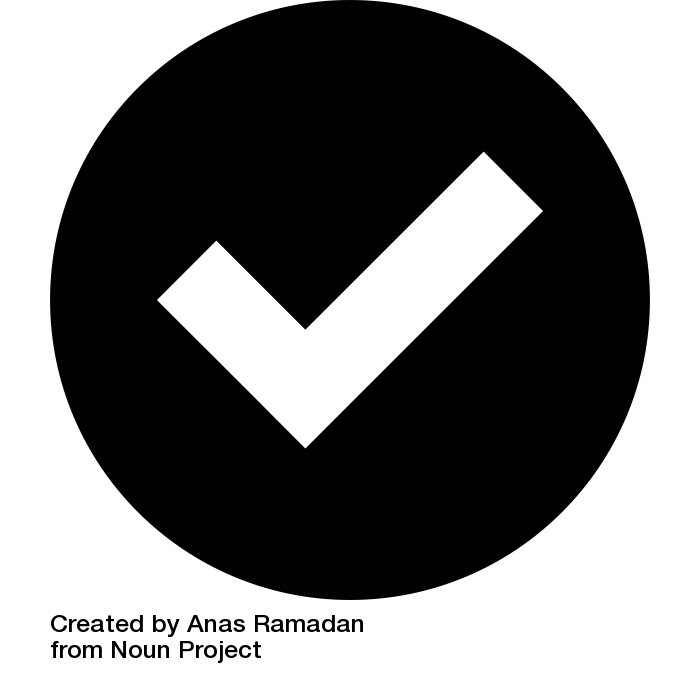 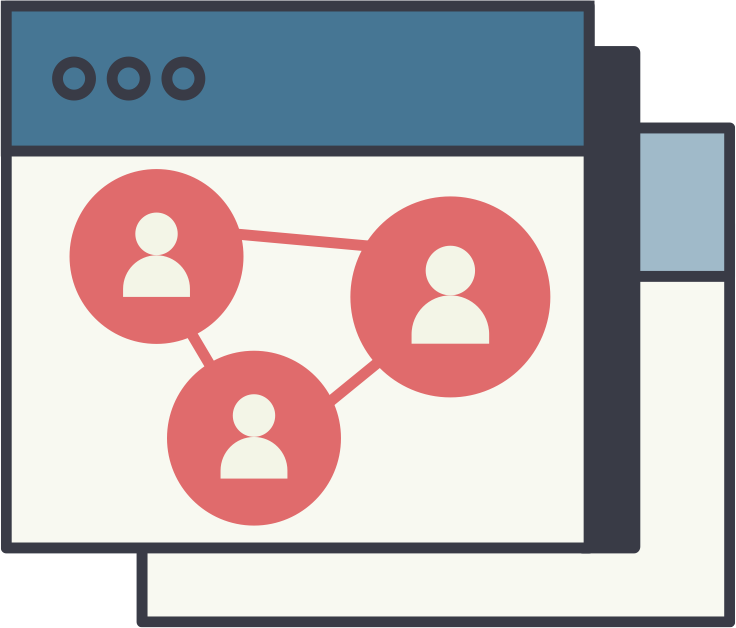 Participating in topical discussions
Sector-specific information
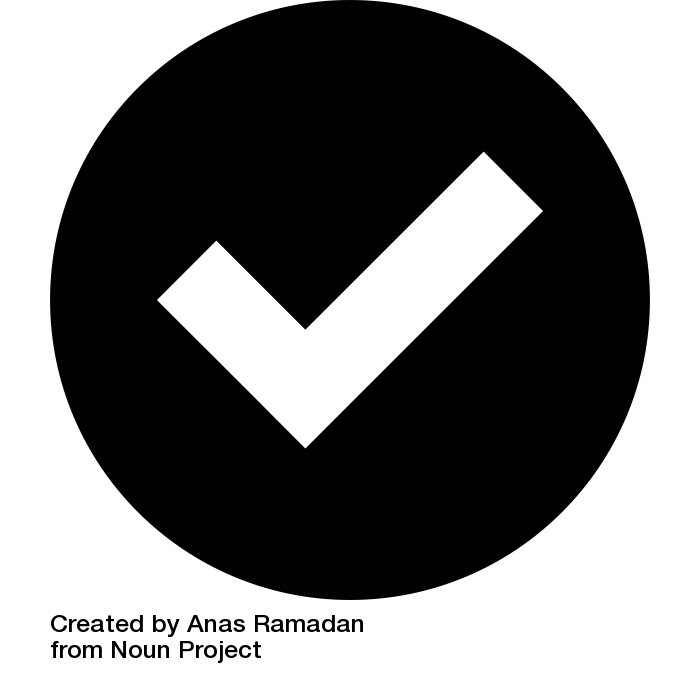 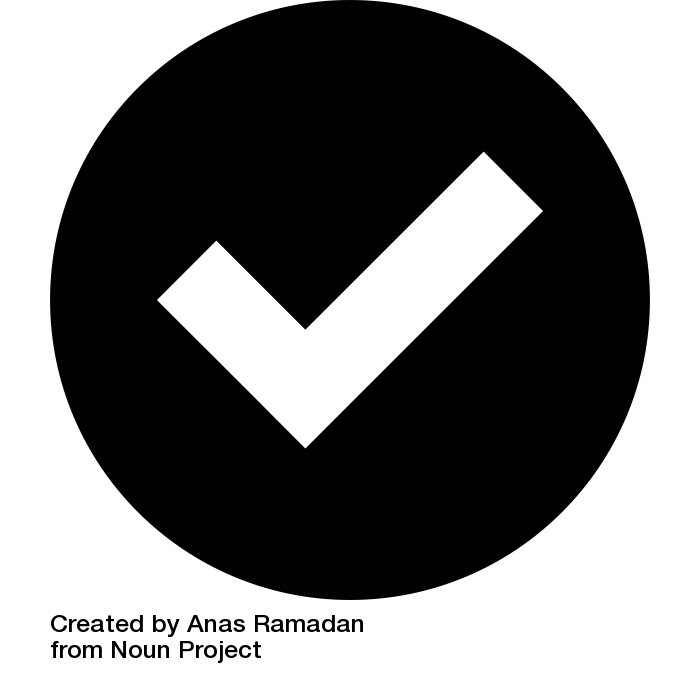 Inspiration
Creating a personal brand
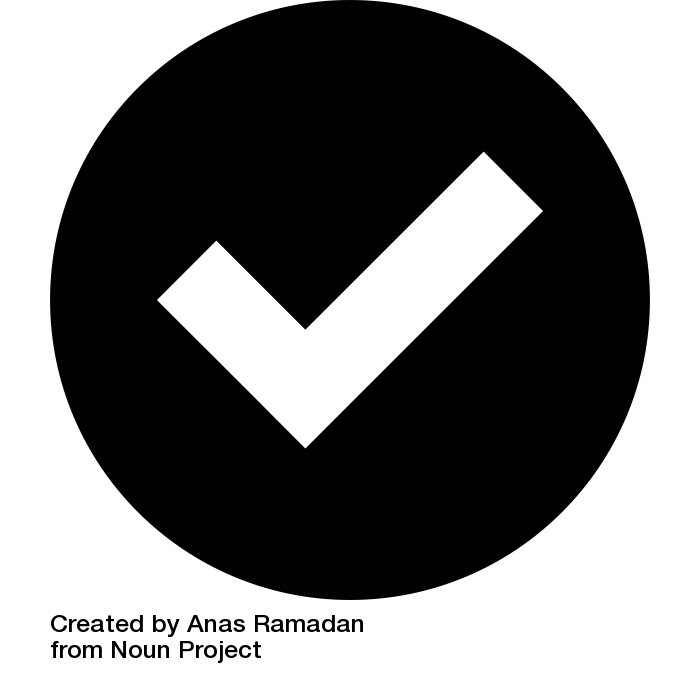 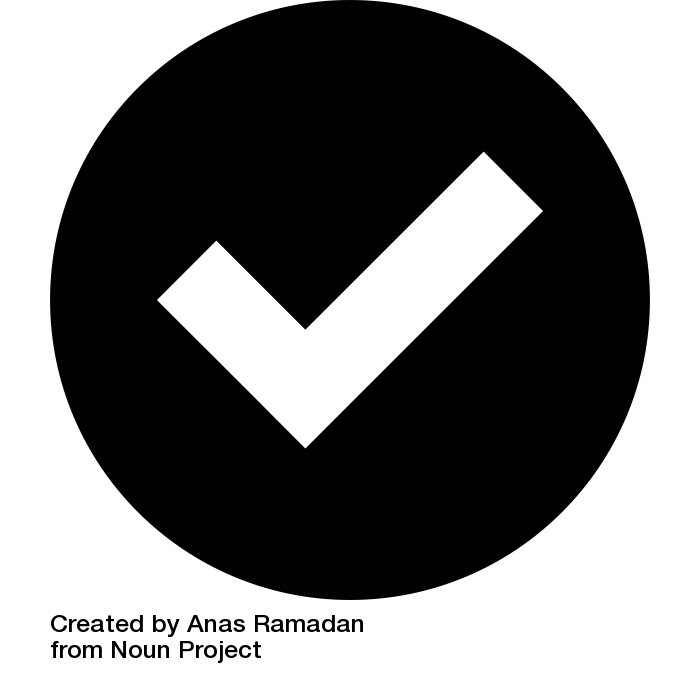 [Speaker Notes: Social media usage is rapidly expanding. In 2021, over half of the global population was using social platforms, and by 2027, it's projected that more than 6 billion people will be active users. While social media allows us to stay connected with friends and family, it also provides a  valuable mechanism to disseminate important information and resources among global networks. As these platforms continue to grow, it's crucial to become proficient in using them—not only to observe and participate in relevant conversations but also to understand key topics, identify influencers, and engage meaningfully with specific communities.
Social networking sites allow individuals or organizations to set up a profile and connect with others who have a shared interest. While initially viewed as primarily for young people, today all age groups use social networking sites as a way to connect, share, and collaborate.]
Social Media Landscape
Owned by Meta, world’s biggest social media platform with reportedly 3 billion monthly users.
Versatile for marketing, building community groups, promoting events, and sharing articles, photos and videos.
Largest professional networking site with over 1 billion users from 200+ countries.
Good for recruitment, sharing blogs, webinars, research results, and other professional content.
Facebook
LinkedIn
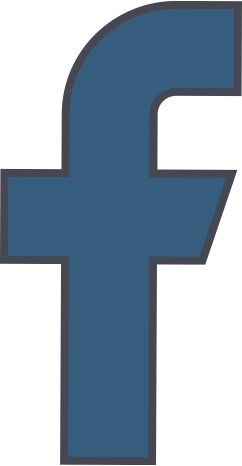 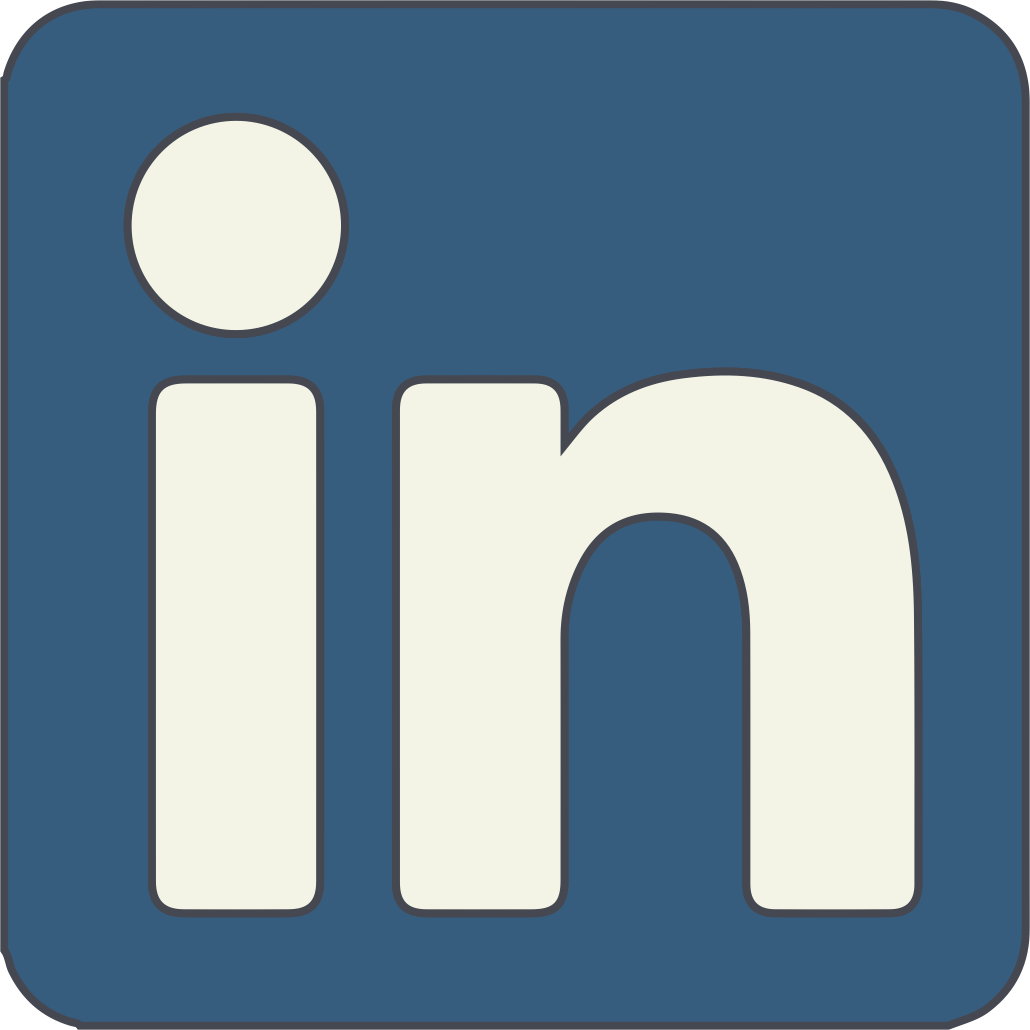 Owned by Meta and began as a photo sharing app. Since evolved to a strategic platform for marketers and companies.
Primarily for sharing photos/videos. Limited for link sharing.
2+ billion monthly users; generally younger demographic.
Easy to follow hashtags and stay connected to topics of interest.
Shorter messages (280 character length). 
Monthly users estimated 611 million.
Instagram
X
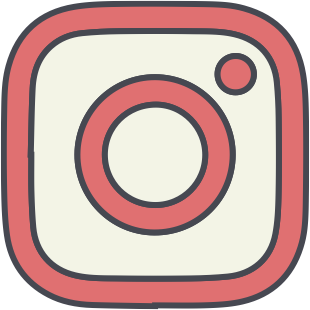 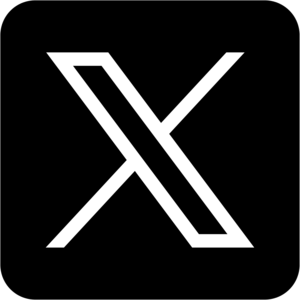 Common Terminology
Direct Message (DM): Private way of chatting without others seeing.
Feed: Your main content stream where you will see the content of those you follow.
Follower: Someone who subscribes to your account on a platform.
Hashtag: Keyword or phrase you add to your social media posts. Way to tag and organize content. E.g. #ChildSurvivalAction
Impressions: Key metric; shows how often your content appears on users’ screens
Mention: When you tag or refer to another user on social media with the @ symbol
Reply: Users respond to comments, forming conversation threads.
Repost: When you share someone else’s content on your profile and a way to spread interesting content to your followers.
What is Content?
Many things can be content, including:
Project/program updates
Success stories
Events
Research
Presentations
Blog pieces about relevant topics in the news/media
Use what you have and repurpose it across platforms.
Invite engagement — respond to comments, post open ended questions to invite discussion, encourage followers to share your post, interact with posts from those you follow.
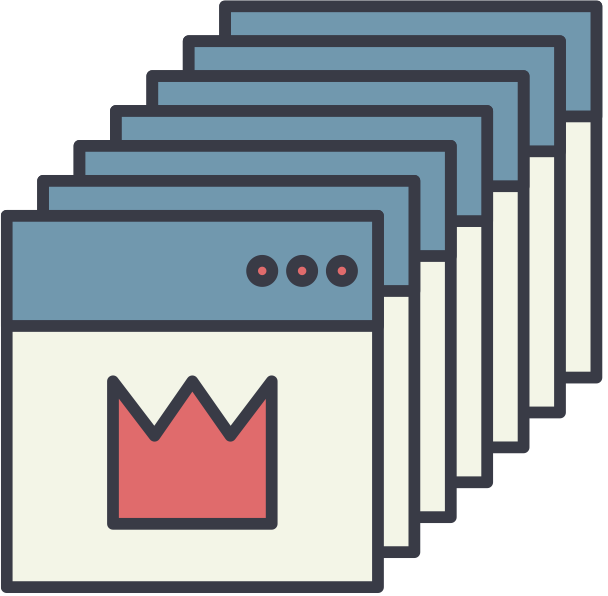 Repurposing Example
A report you co-authored was published
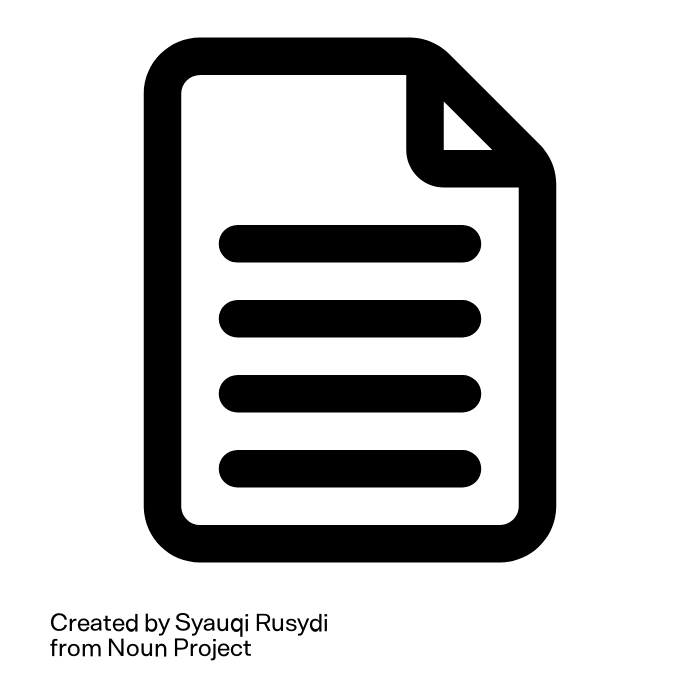 Instagram, Facebook, LinkedIn
LinkedIn, X, Facebook
Infographic on key insight/ takeaway (with caption that discusses significance)
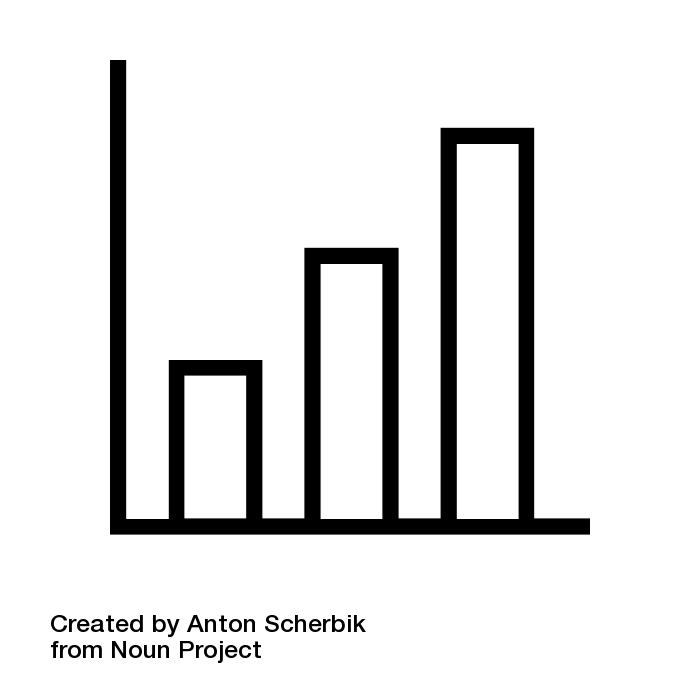 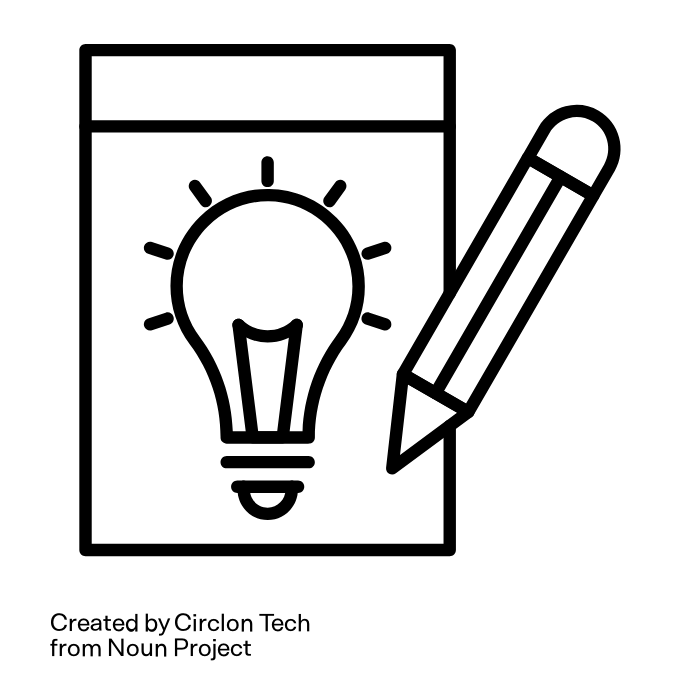 News update, blog/thought piece
General Getting Started Tips
Know your purpose (have a plan/strategy).
What are your goals? Are you looking to be observational (monitoring) or active?
Use Forrester Research’s POST method: People Objectives Strategy Technology
Check your security preferences.
Be active! Check in once a day.
Prioritize the platforms that work best for your message and audience.
Use a variety of content. Don’t forget about resharing!
Look at the profiles of people you admire for inspiration.
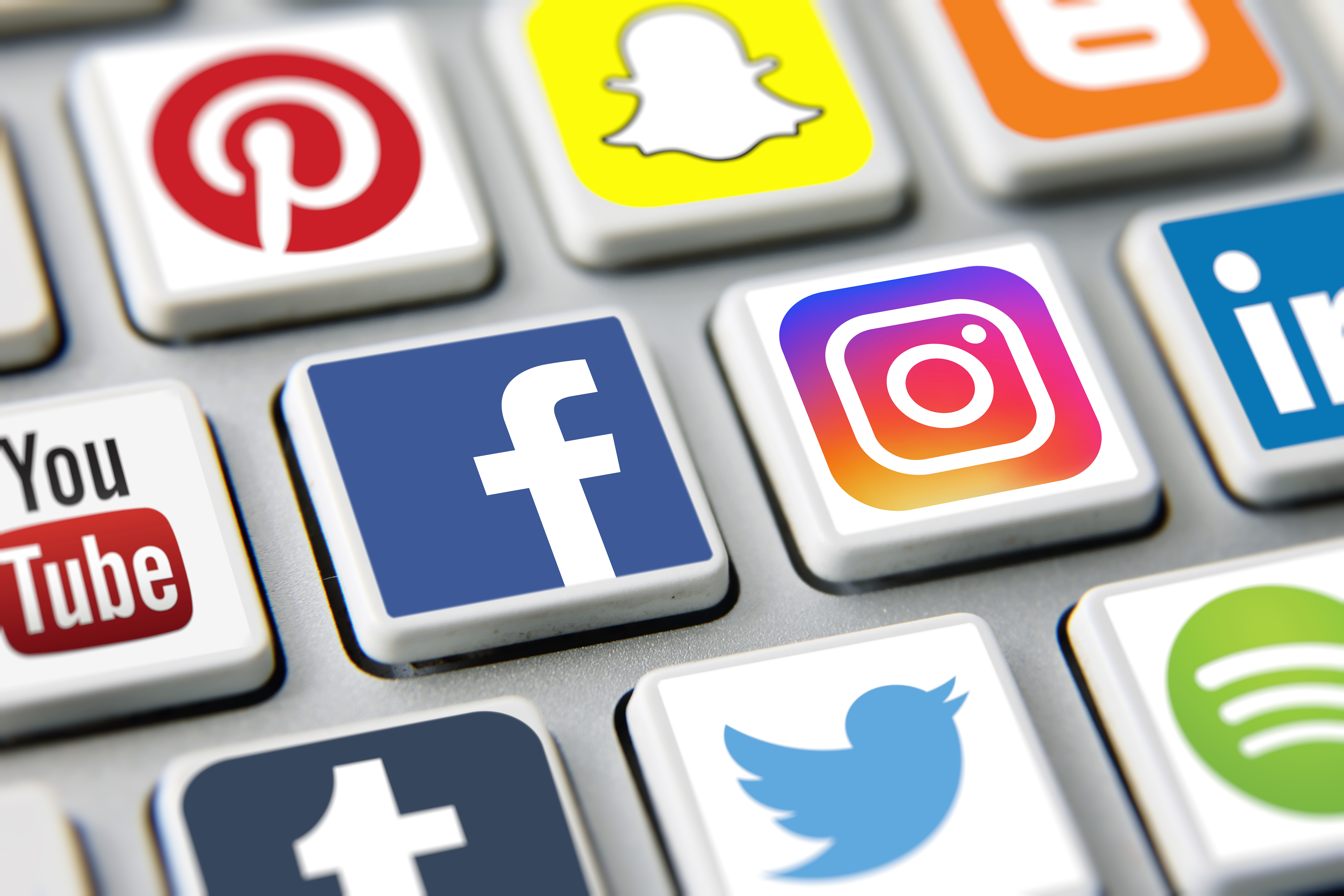 Questions, Experiences, Insights?
Thank you!
Follow the Task Force on:
www.linkedin.com/company/child-health-task-force/ 

@ChildHealthTF
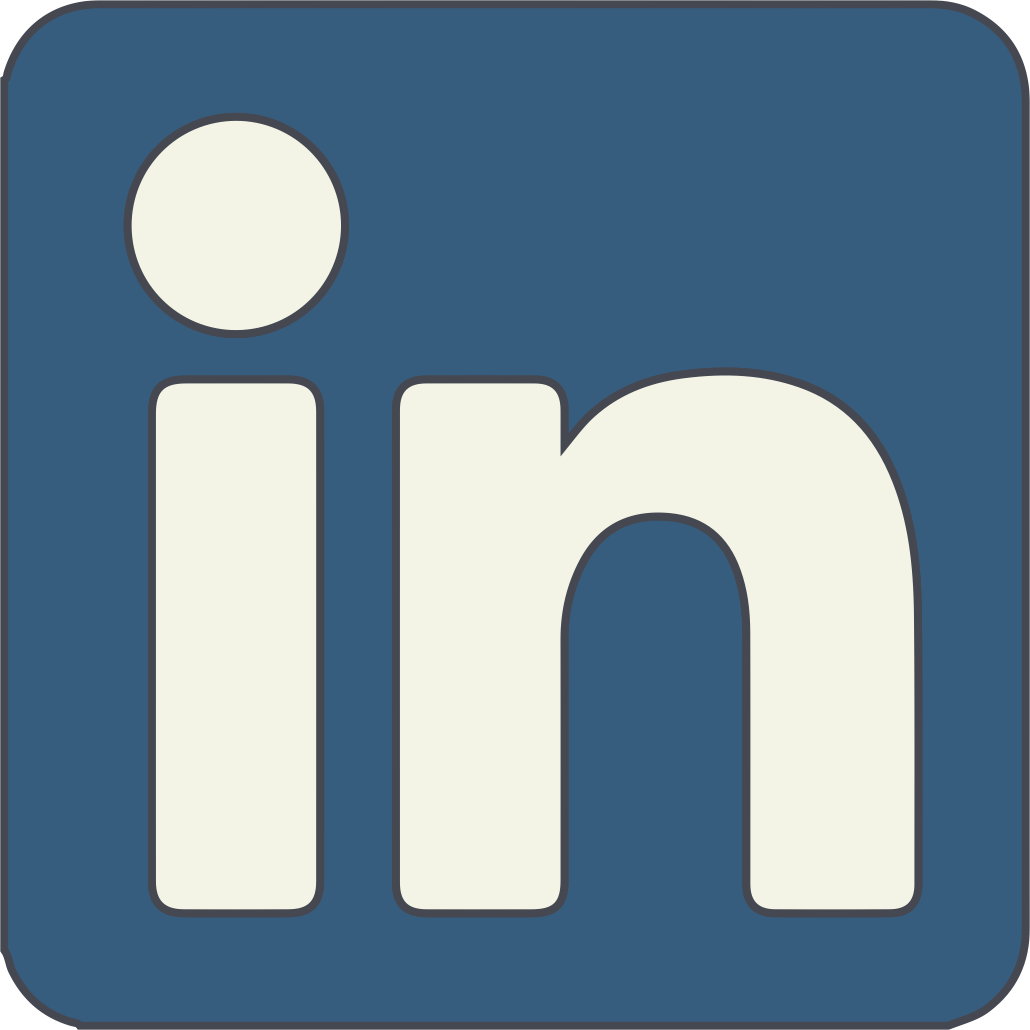 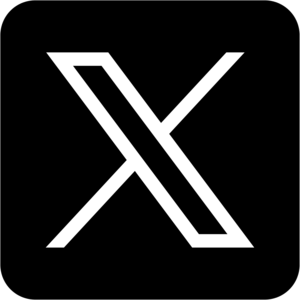 Questions? Email childhealthtaskforce@jsi.com
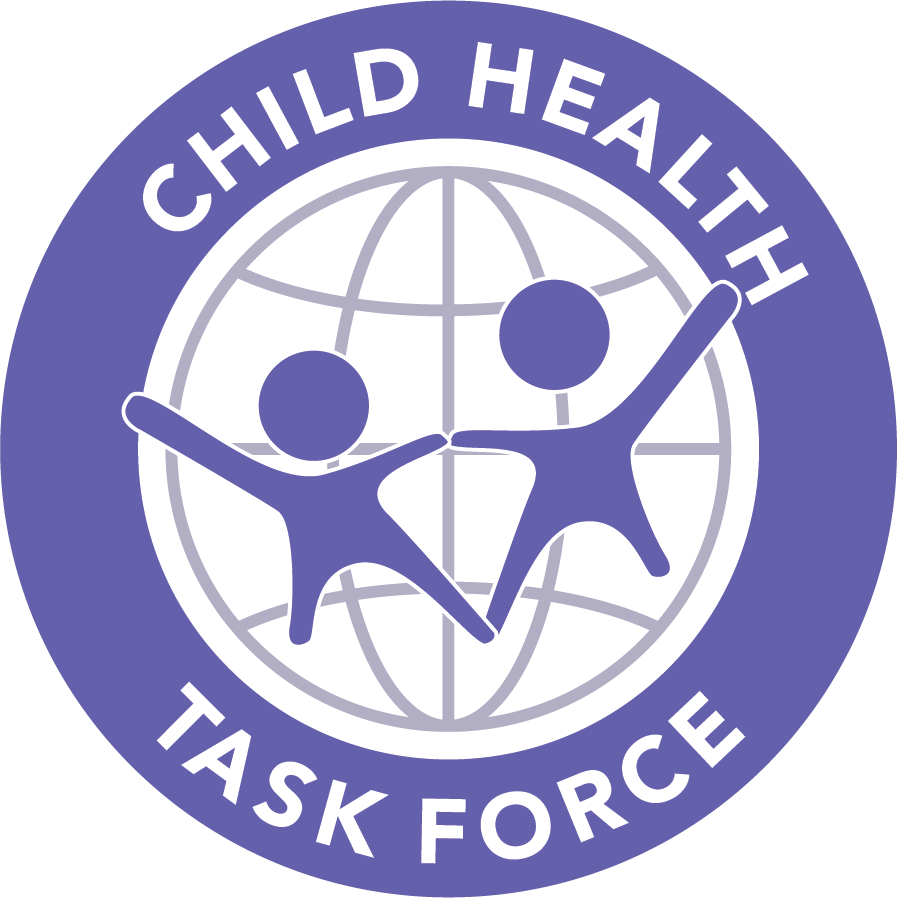